Section 3.8  Exponential Growth and Decay
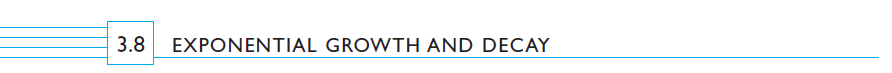 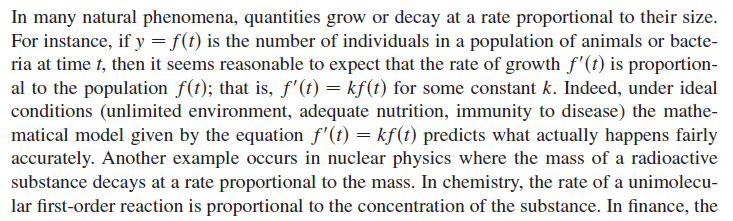 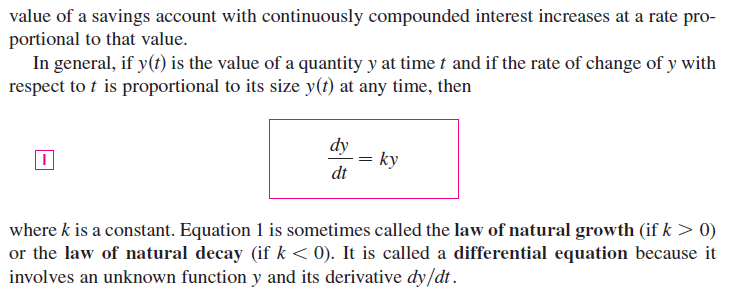 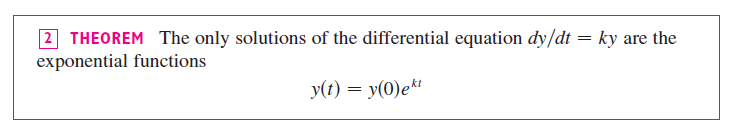 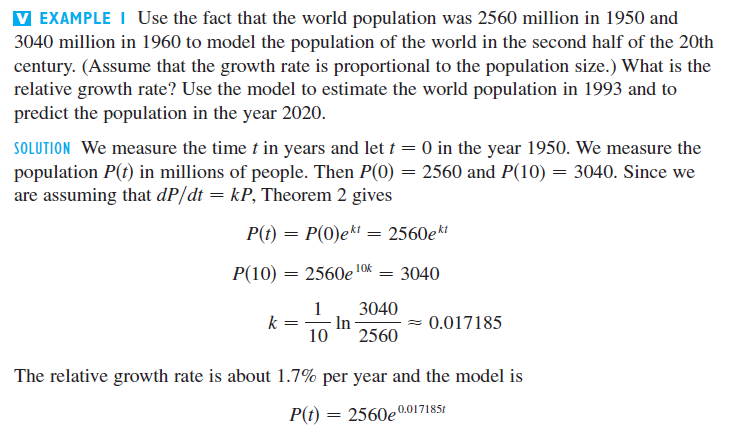 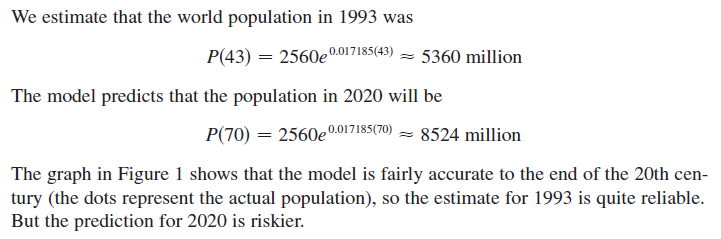 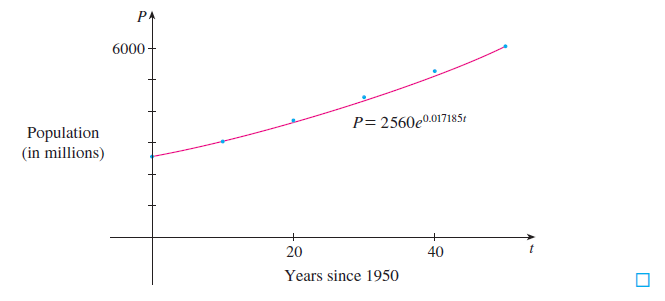 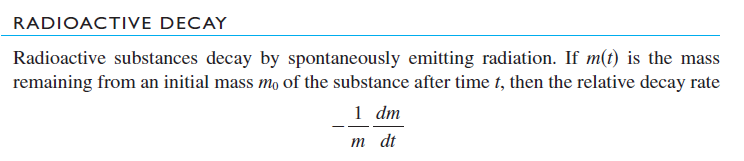 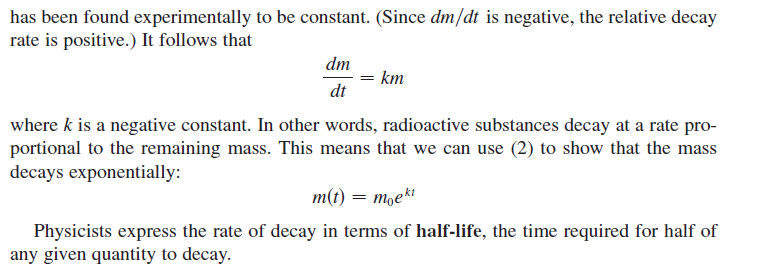 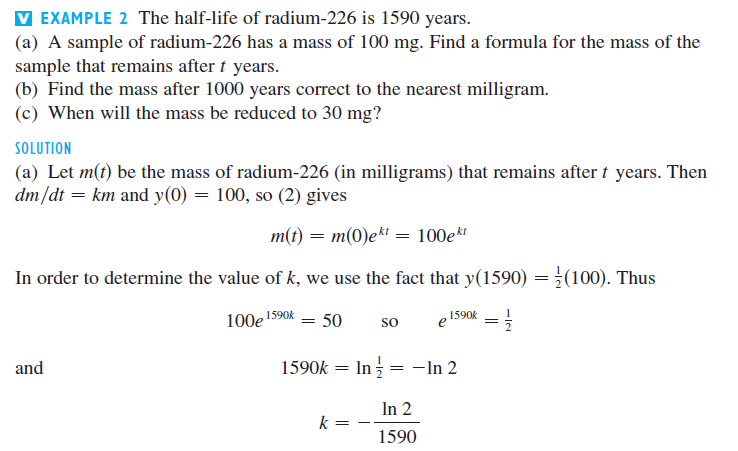 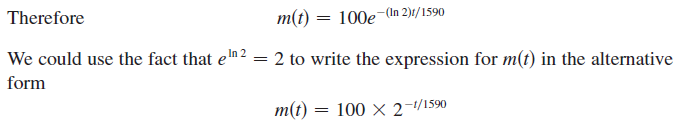 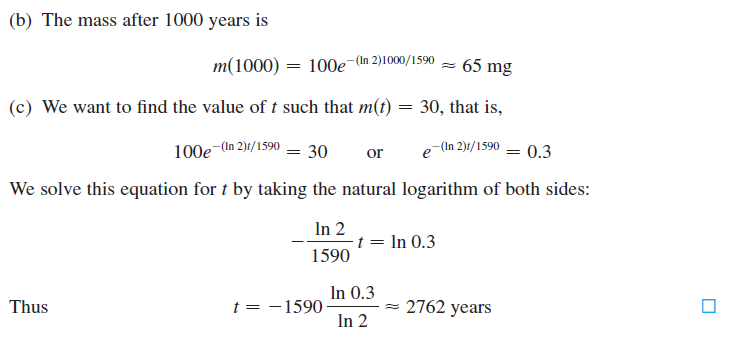 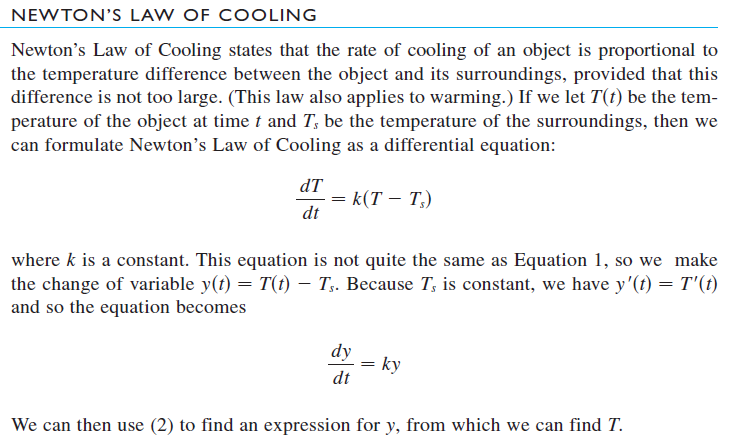 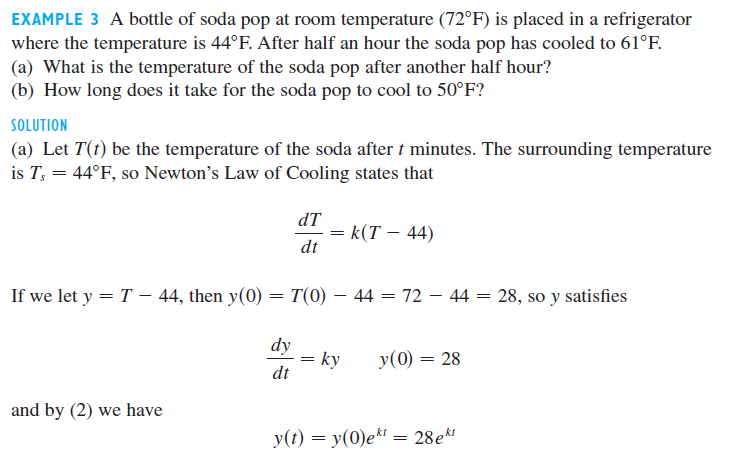 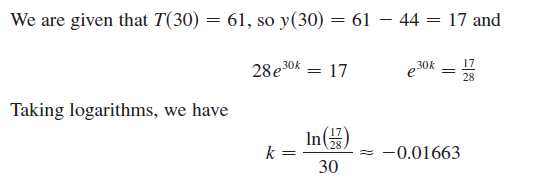 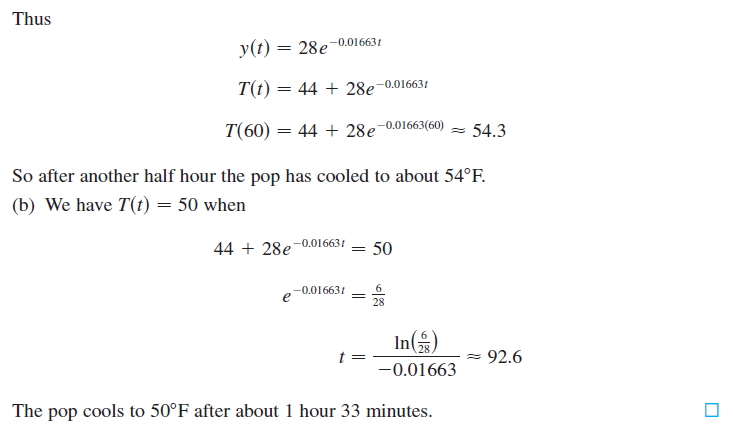 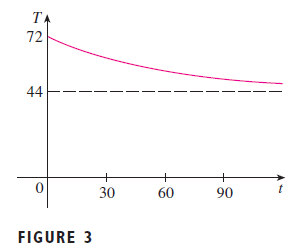 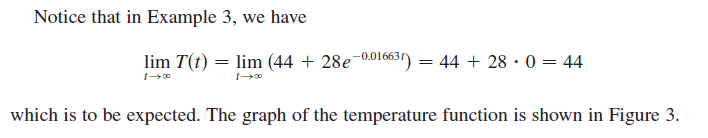 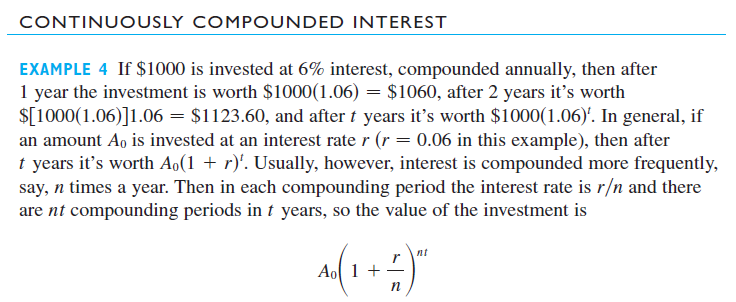 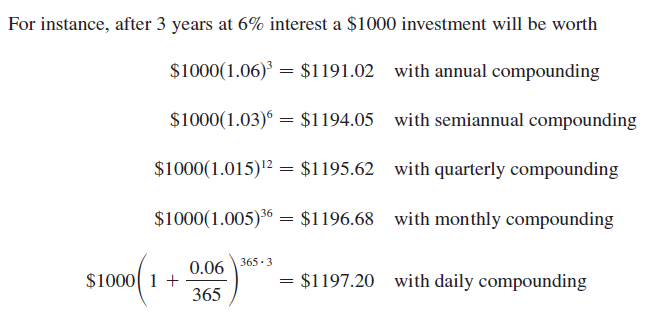 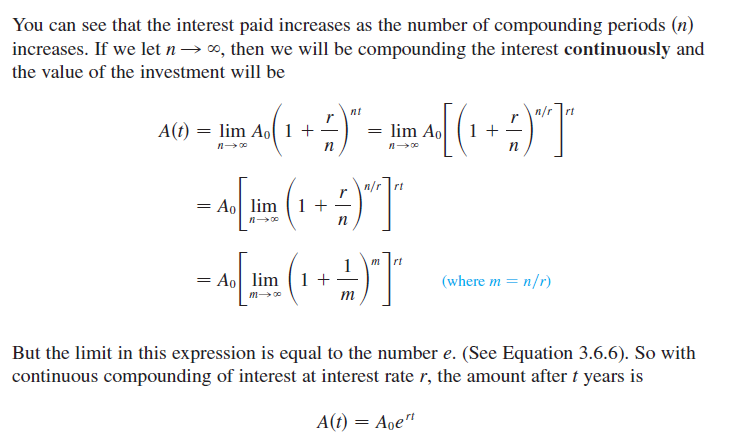 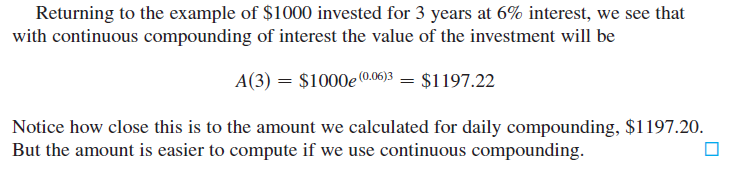